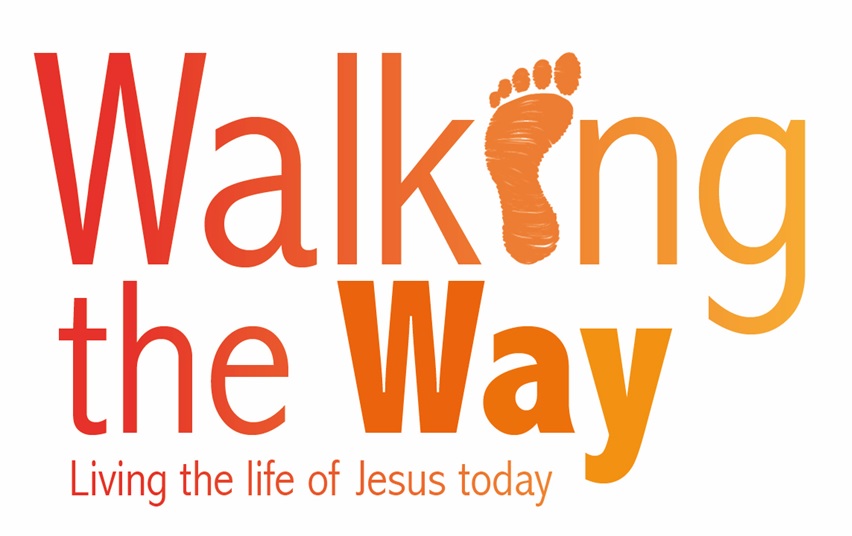 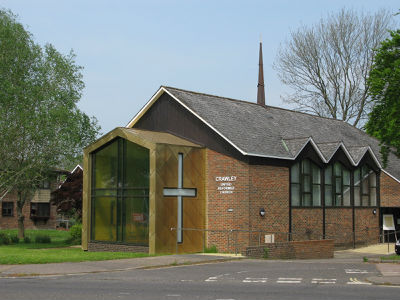 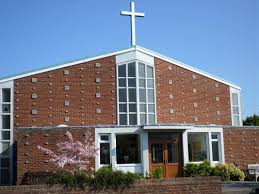 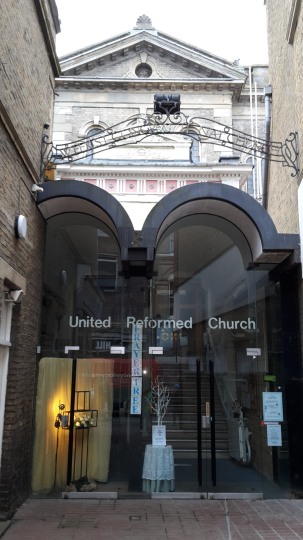 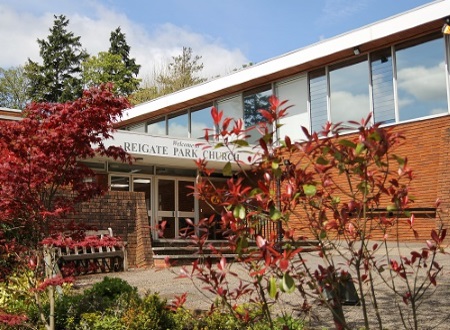 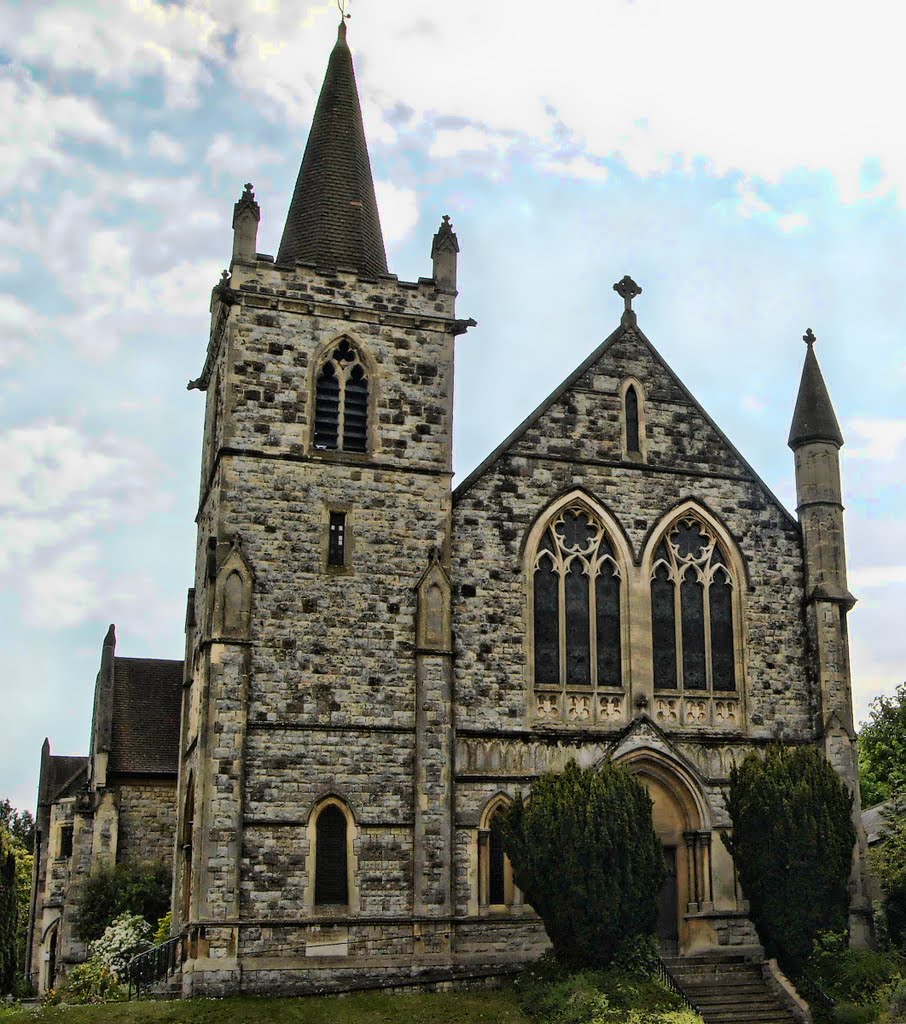 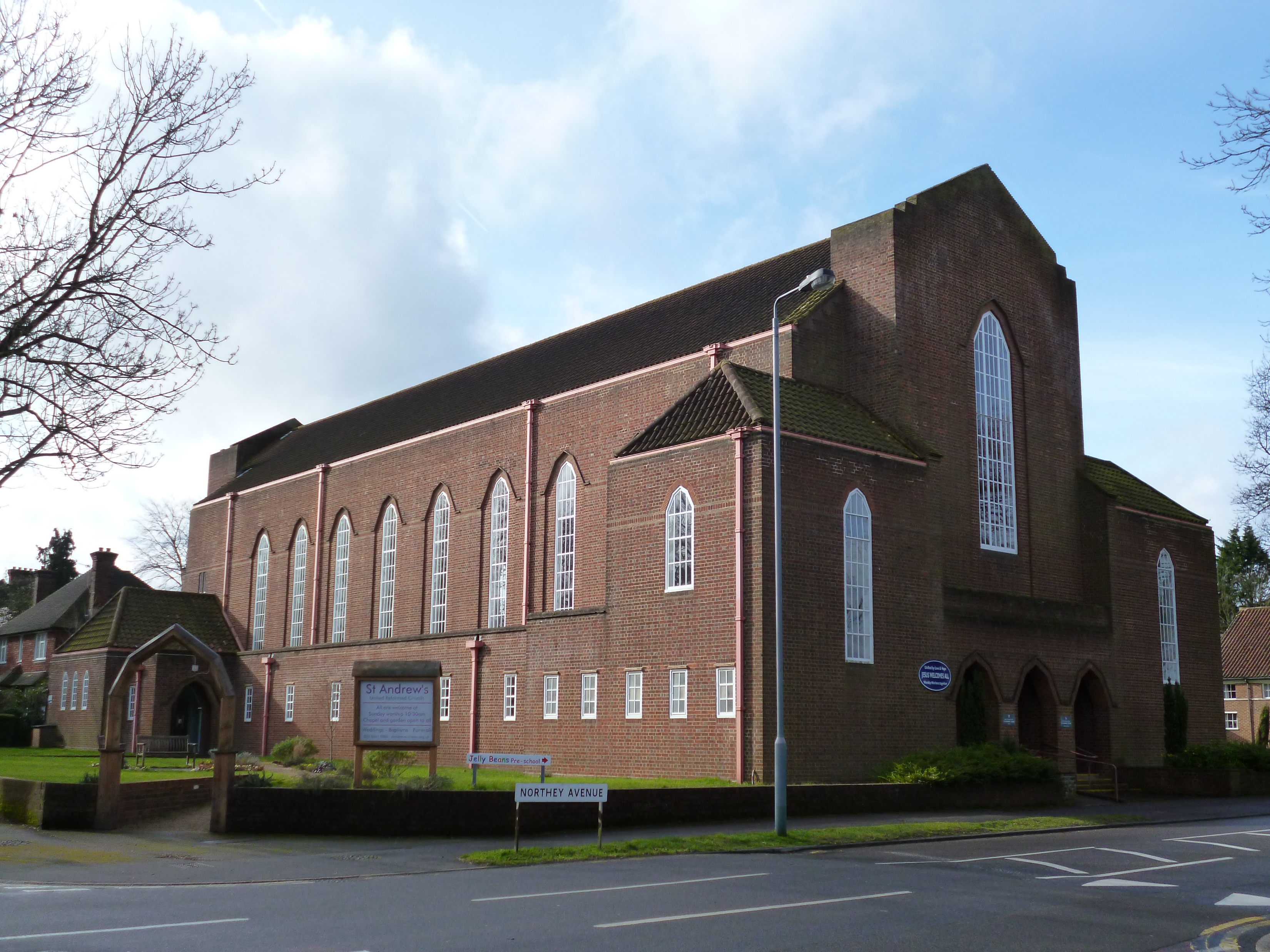 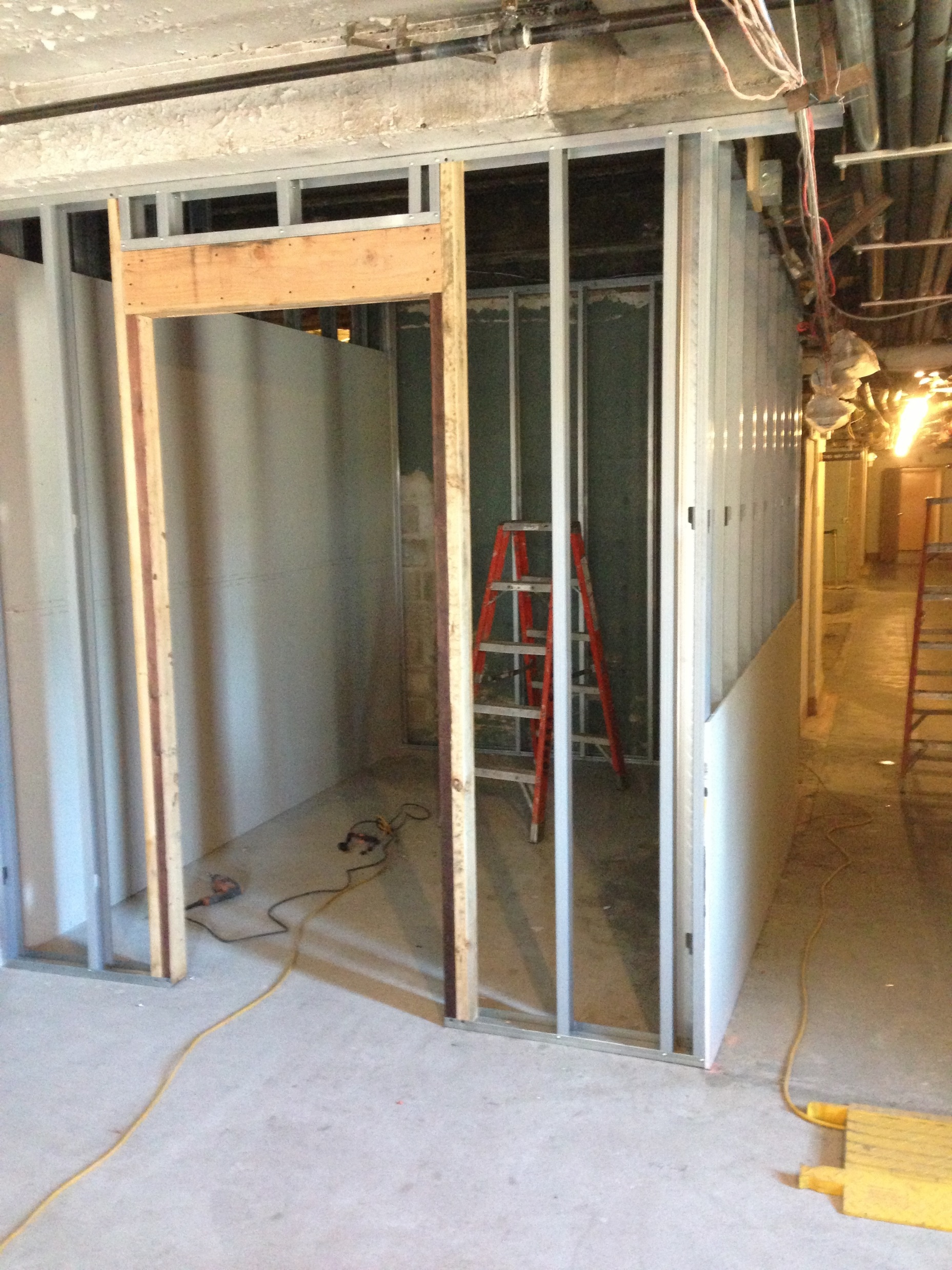 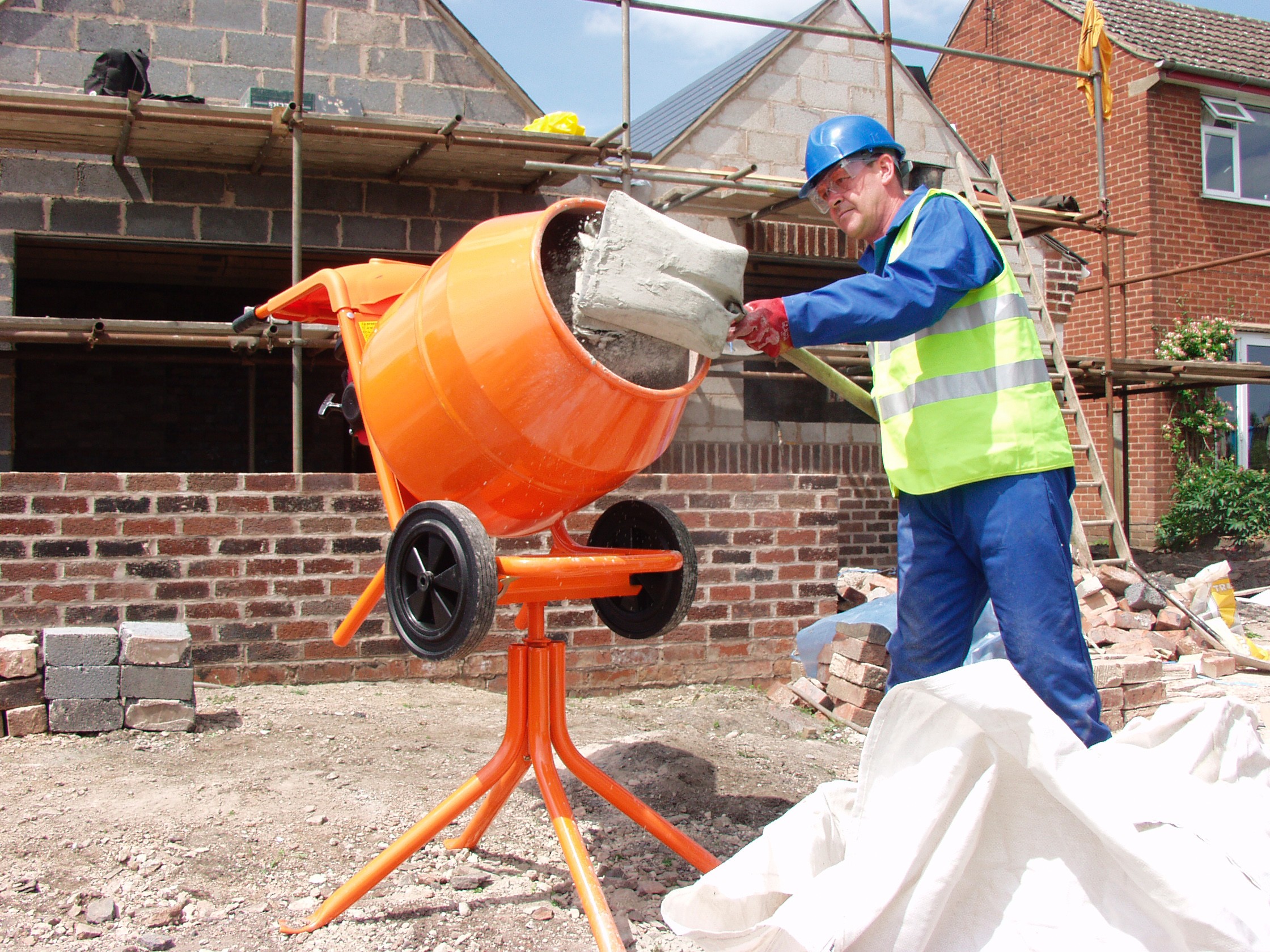 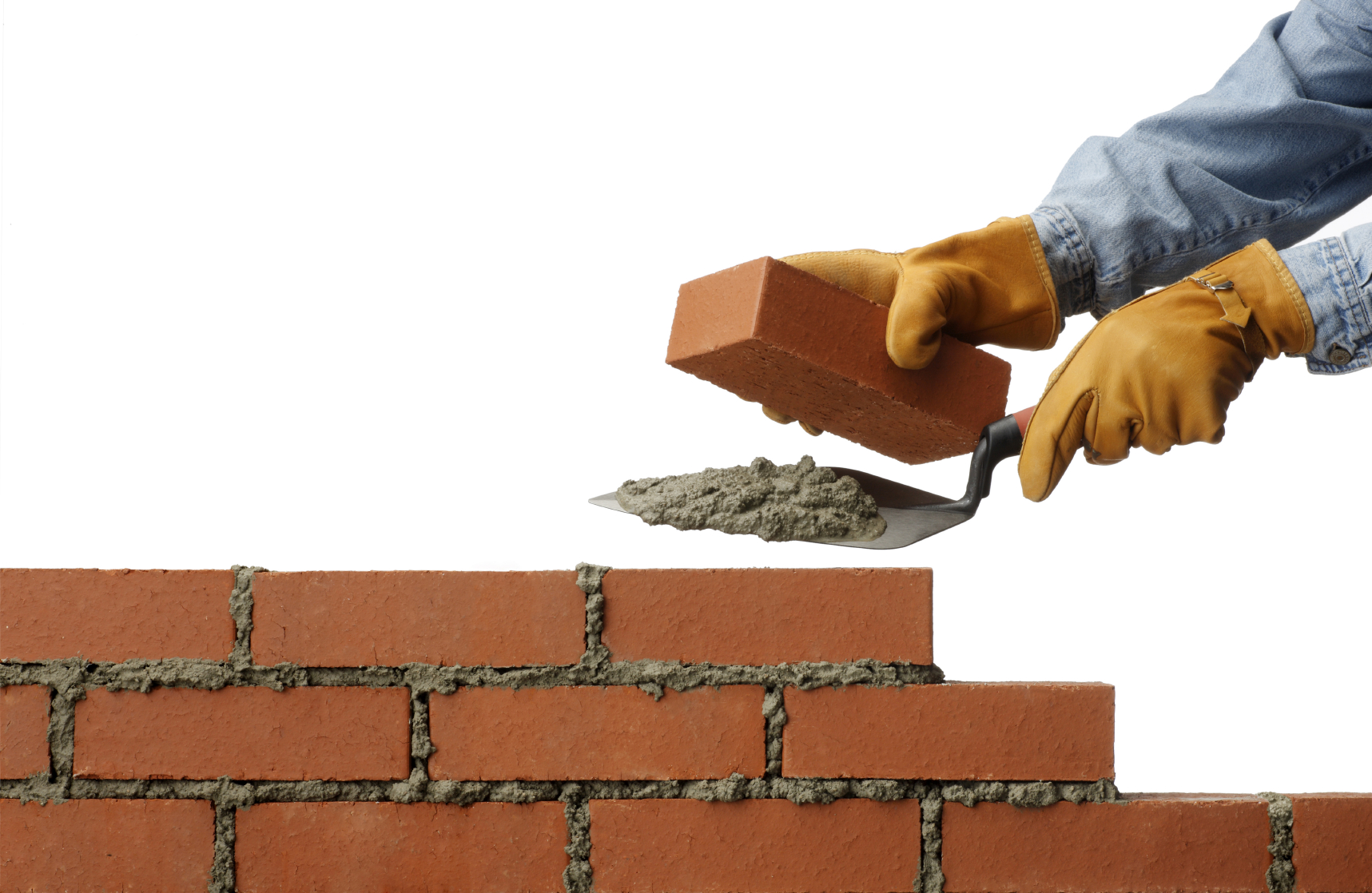 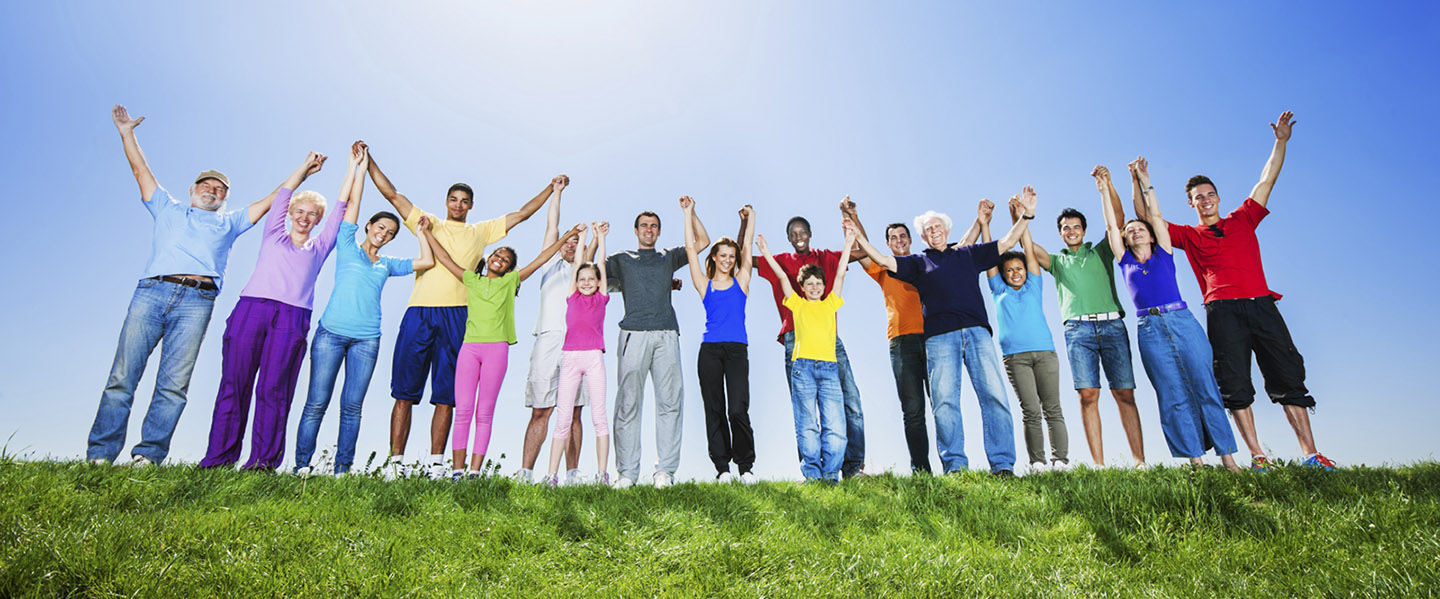 What is the Church?
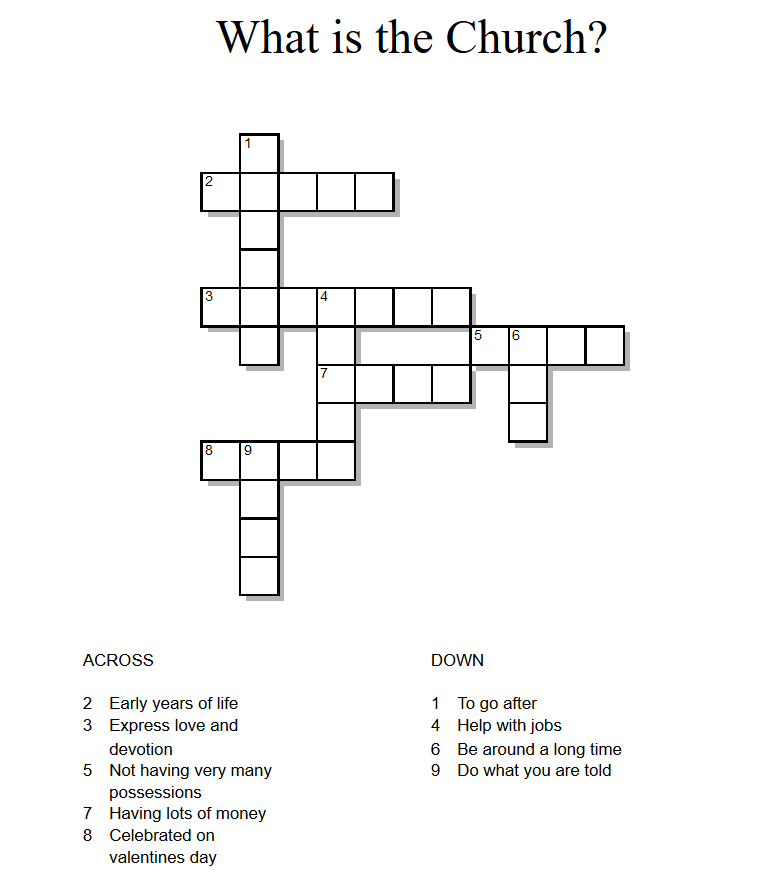 F
O
L
L
O
W
Y         U  N   G
E
R
V
W       R    S   H    I    P
P        O   R
O
L
D
I    C   H
L   O   V   E
B
E
Y
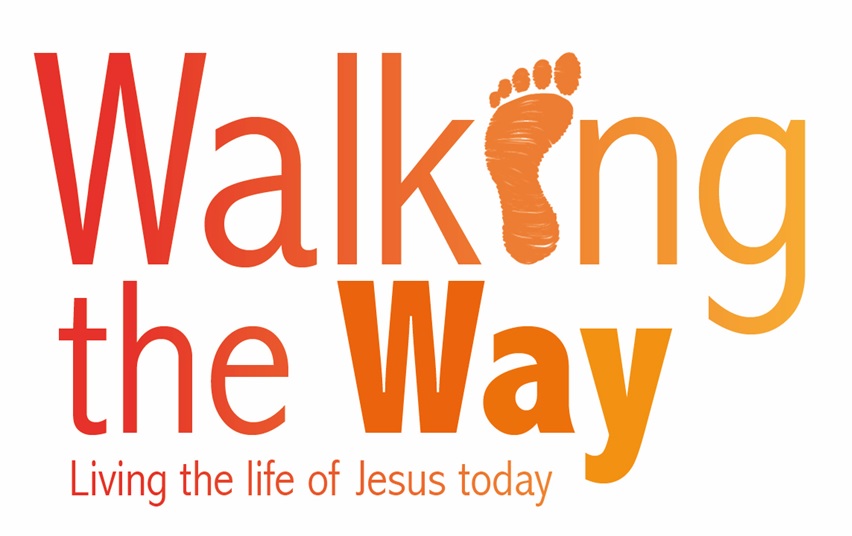